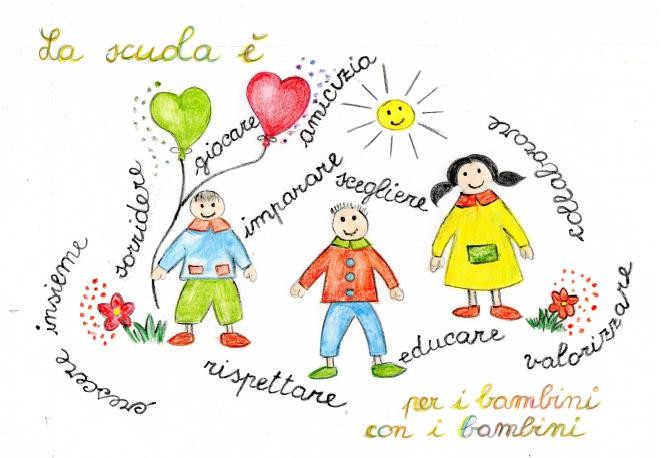 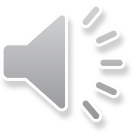 Istituto comprensivo
«Sant’Ilario d’Enza»
OPEN DAY
Genitori Scuole Primarie 
12 Gennaio 2021
ore 18,30
Programma dell’incontro
Presenta il  Dirigente scolastico, Prof.ssa Savino Raffaella A. L.

Docenti Responsabili dei Plessi
Referenti Scuola Primaria Calvino
Referenti Scuola Primaria Collodi
Referenti Scuola Primaria Munari
Codici meccanografici
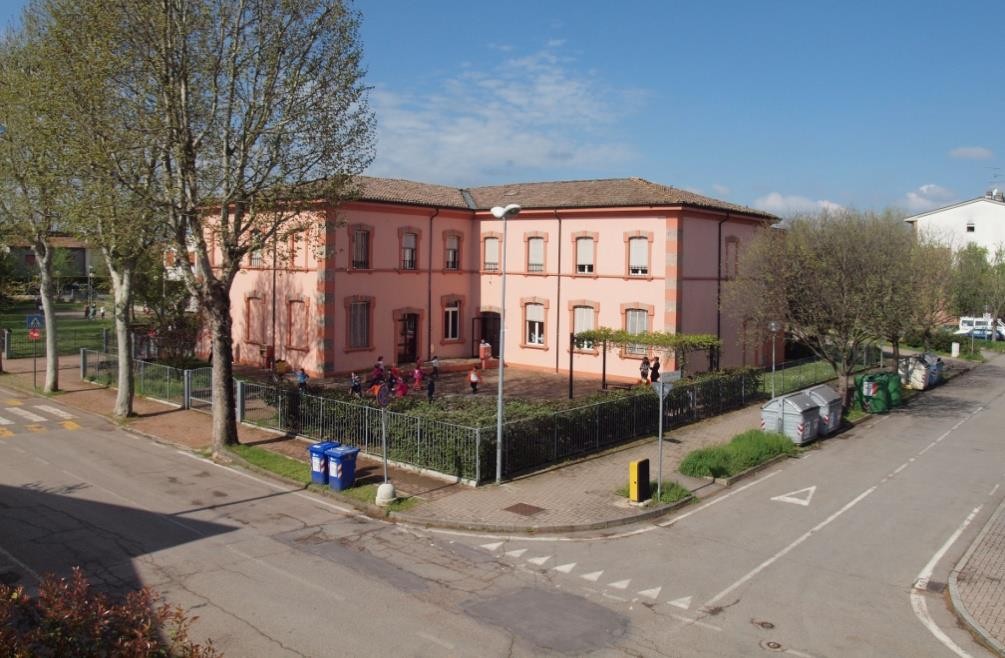 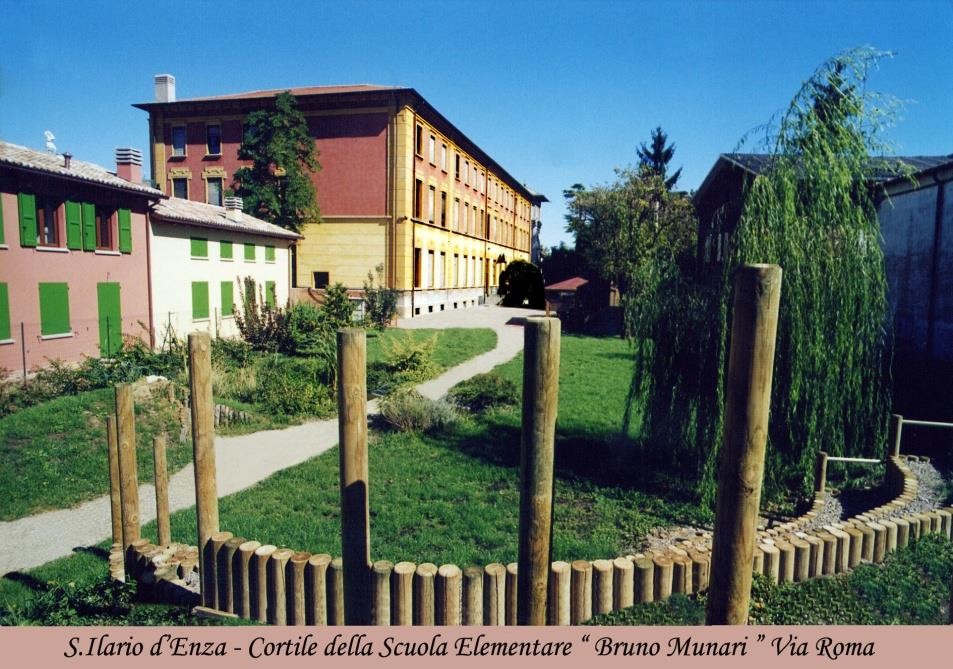 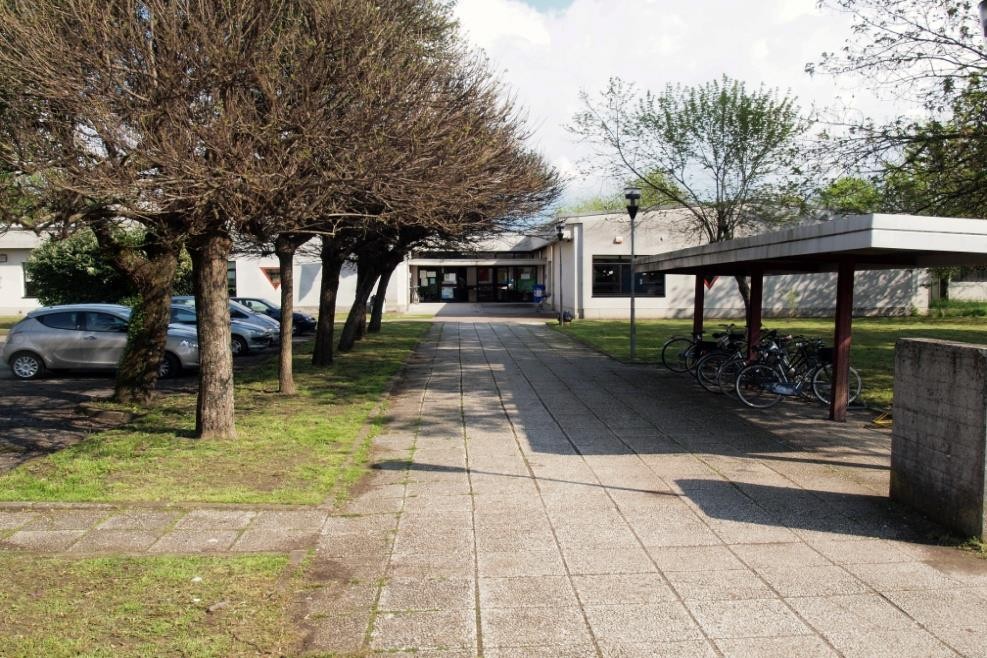 Le nostre SCUOLE
Presentazione della Scuola
PTOF
1. La Scuola e il suo contesto
2. Le scelte strategiche
3. L’offerta formativa
4. Organizzazione
1. La scuola e il suo contesto
1. La scuola e il suo contesto
Tutte le Scuole sono dotate di
Area verde
Aule per attività a piccoli gruppi
Mensa
Attrezzature multimediali: LIM, PC, Internet
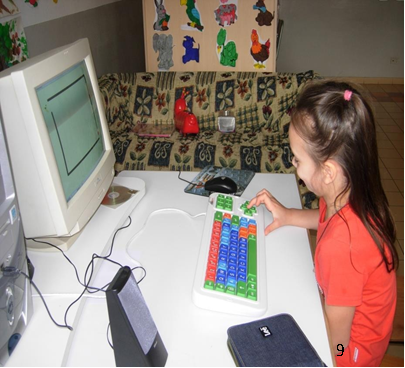 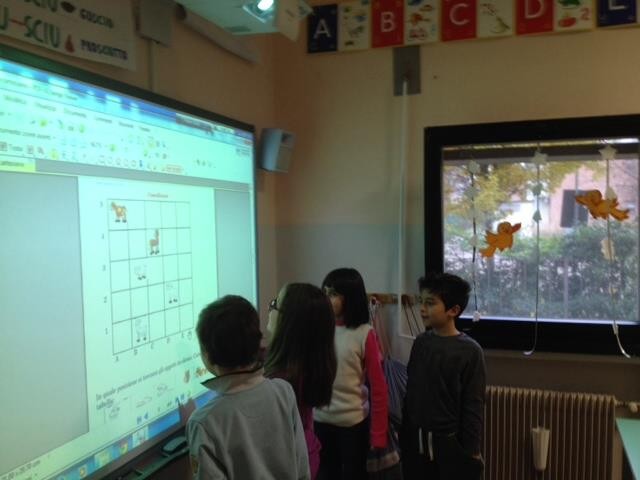 2. Le scelte strategicheRapporto di auto-valutazionePiano di miglioramento
Progressione graduale di conoscenze, abilità e competenze

SAPERE
SAPER FARE
SAPER ESSERE
2. Le scelte strategiche

PRIORITA’ DELL’ISTITUTO

Lo sviluppo progressivo delle conoscenze (SAPERE)
dall’alfabetizzazione di base all’acquisizione di conoscenze specifiche nelle varie aree disciplinari
Lo sviluppo delle abilità: (SAPER FARE)
esprimere il proprio pensiero e le proprie idee attraverso diverse forme di comunicazione
conquistare progressivamente capacità logiche, scientifiche, operative
organizzare il lavoro in modo autonomo, assumere incarichi, rispettare tempi e consegne, collaborare nel gruppo
Lo sviluppo delle competenze (SAPER ESSERE)
diventare consapevole delle proprie idee, responsabile delle proprie azioni
maturare una progressiva coscienza di sé e del proprio rapporto con la realtà esterna
accettare e rispettare le regole della convivenza
costruire rapporti interpersonali
saper accettare, capire e valorizzare la diversità
MODALITA’ OPERATIVE

Interdisciplinarità

Attività che valorizzino i diversi stili di apprendimento
 
Potenziamento delle metodologie laboratoriali e dell’apprendimento cooperativo
 
Attività individualizzate
 
Didattica inclusiva
  
Coinvolgimento delle famiglie, inteso come condivisione di obiettivi educativi e partecipazione
2. Le scelte strategiche
OBIETTIVI FORMATIVI NAZIONALI

Valorizzazione/potenziamento COMPETENZE LINGUISTICHE
Potenziamento COMPETENZE MATEMATICO-LOGICHE e SCIENTIFICHE
Potenziamento COMPETENZE MUSICALI, ARTISTICHE
Sviluppo COMPETENZE DI CITTADINANZA E COSTITUZIONE
Potenziamento DISCIPLINE MOTORIE
Sviluppo COMPETENZE DIGITALI
Prevenzione DISPERSIONE SCOLASTICA
VALORIZZAZIONE SCUOLA «COMUNITA’ ATTIVA»
3. L’offerta formativadella Scuola Primaria(D.lgs. 59/2004)
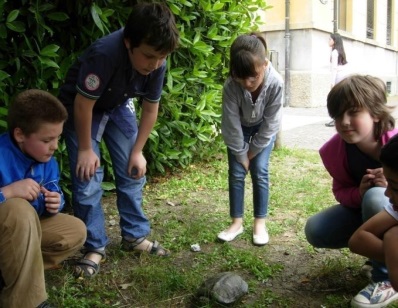 10
3. L’offerta formativa(D. 254/2012)
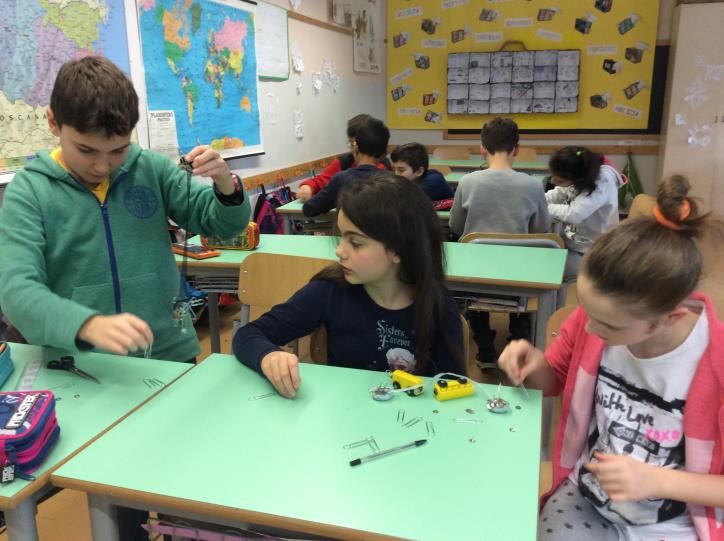 3. L’offerta formativa
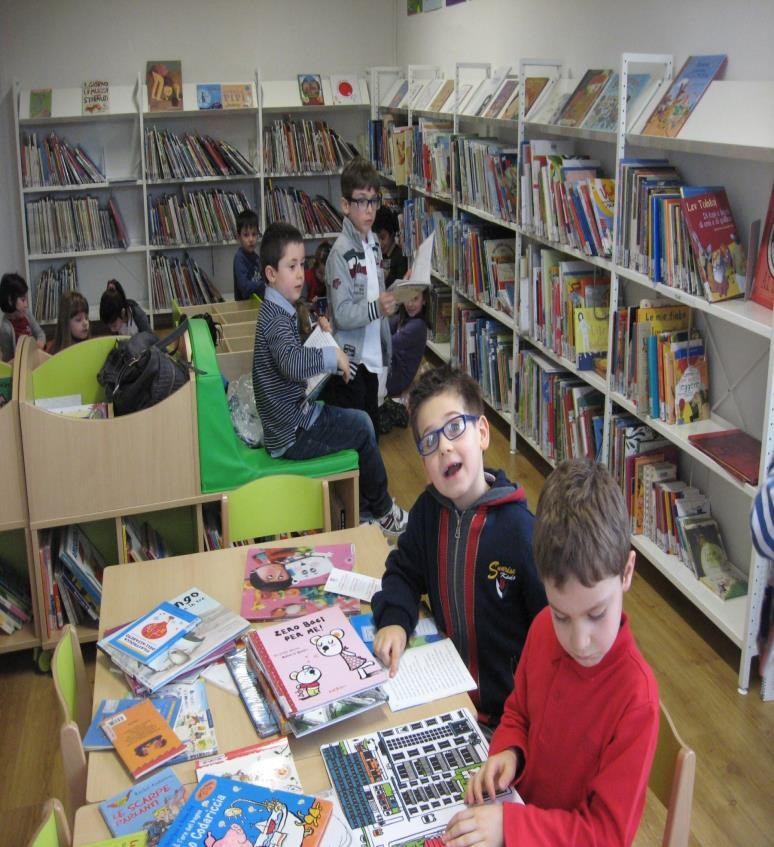 PROGETTI DI ARRICCHIMENTO CURRICOLARE
Libriamoci. Lettura come libertà
Alfabetizzazione
No planet B
Esemplari al Munari BLOG DI PLESSO
Joy of Moving
Giovane come te
Prevenzione al bullismo
Impronte digitali
Intercultura
PROGETTI EXTRACURRICOLARI
Web in rete per genitori
Mavarta
Mondogiovani
Pedibus
PROLUNGAMENTO TEMPO PIENO FINO ALLE 18,10
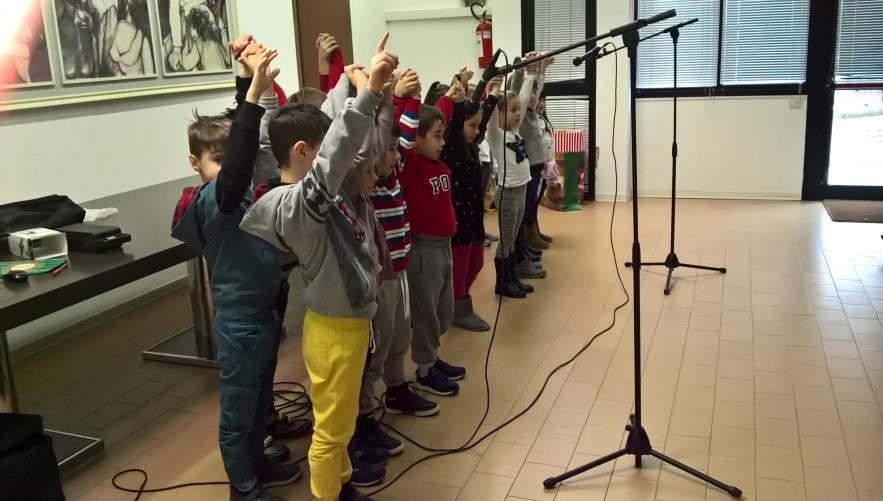 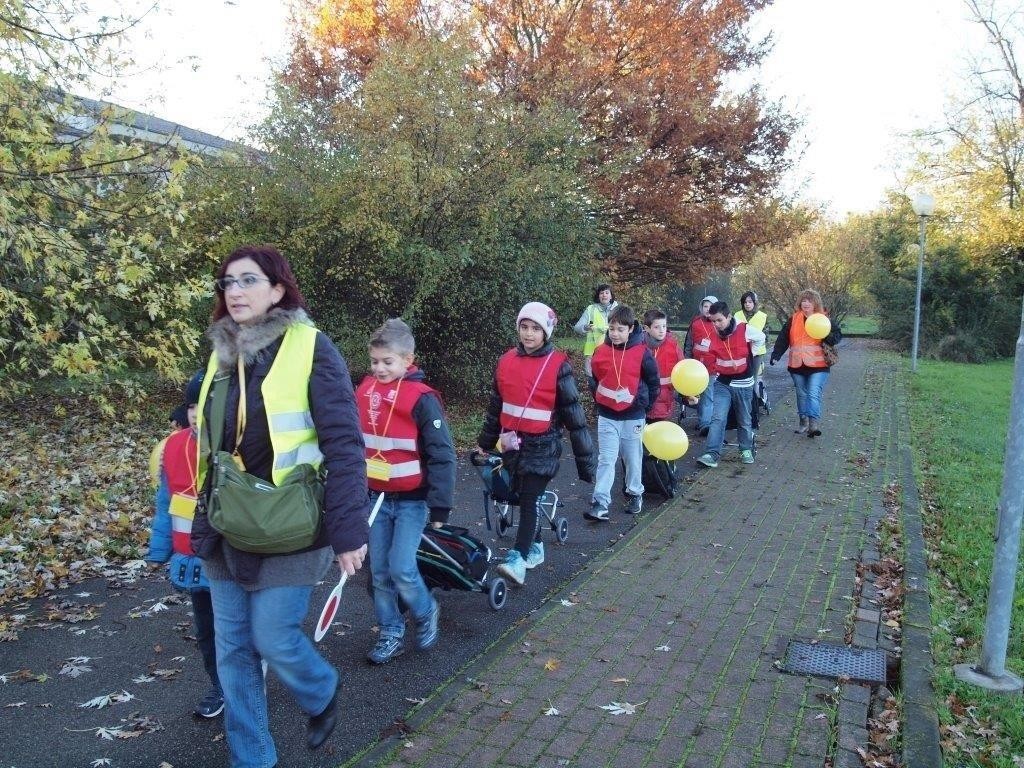 Accoglienza
MESE DI MAGGIO:
I bimbi visitano le ScuoIe con le insegnanti della Scuola dell’ Infanzia ON-LINE
Colloqui tra insegnanti scuole dell’infanzia/scuola primaria

MESE DI SETTEMBRE
Assemblea di classe, nella settimana precedente l’inizio dell’attività didattica
Colloqui individuali con i genitori nei primi giorni di frequenza
Formazione delle classi
Cfr. art. 12 del Regolamento di Istituto

I docenti delle classi prime raccolgono informazioni dai docenti delle scuole materne attraverso specifici colloqui.
 
I docenti predispongono i gruppi classe cercando di costruire gruppi equilibrati che tengano conto anche della provenienza degli alunni e delle indicazioni degli insegnanti delle scuole materne

Qualora le classi siano più di una nello stesso Plesso, si adottano libri di testo comuni.
Rapporti scuola/famiglia
Partecipazione agli organi collegiali
Consiglio di Istituto ( si rinnova ogni tre anni)
2 Assemblea di classe (una in Ottobre per l’elezione di 1 rappresentante di classe), l’altra in Aprile.
Interclasse Genitori/insegnanti ( si riunisce quattro volte l’anno)

Colloqui individuali
Ricevimento individuale: all’occorrenza previo appuntamento
Ricevimenti generali: 1 all’anno
Consegna schede di valutazione: 2 all’anno

Utilizzo costante del Diario/Registro elettronico
Modalità di iscrizione
Dalle 8.00 di lunedì 4 alle 20.00 di lunedì 25 gennaio 2021 è possibile inoltrare la domanda di iscrizione per gli alunni che devono frequentare le prime classi. 
La procedura è sempre via web tramite il portale Iscrizioni online. Per i genitori che devono ancora scegliere la scuola è a disposizione la nuova App del portale ‘Scuola in Chiaro’ che permette di accedere con maggiore facilità alle principali informazioni sugli istituti.
La domanda di iscrizione a scuola può essere inviata dopo aver effettuato la preventiva registrazione al portale dedicato (www.istruzione.it/iscriizionionline) La procedura di registrazione è disponibile già dallo scorso 19 dicembre. 
All’interno del portale i genitori hanno a disposizione delle guide e dei video tutorial di supporto. Le famiglie che hanno necessità per effettuare la procedura web possono anche rivolgersi alle segreterie degli istituti scolastici. Il sistema di Iscrizioni online avvisa in tempo reale, tramite posta elettronica, dell'avvenuta registrazione o delle variazioni di stato della domanda.
SOLO IN CASI ECCEZIONALI
PER COLORO CHE AVESSERO DIFFICOLTA’
AD EFFETTUARE L’ISCRIZIONE ON LINE


CONTATTARE L’UFFICIO DI SEGRETERIA AL NUMERO TEL 0522 672201/91
Sig.ra Emanuela Ciacciarelli
Il link al portale:https://www.istruzione.it/iscrizionionline/


La circolare ministeriale n. 20651 del 12/11/2020miur.gov.it/web/guest/-/circolare-n-20651-del-12-novembre-2020
Criteri di precedenza
Per l’iscrizione alle Scuole Primarie del Comune vengono primariamente prese in considerazione le domande dei residenti/domiciliati nel comune (anche in corso di trasferimento, purché debitamente documentato).
Qualora sia necessario selezionare le iscrizioni, saranno applicati  i seguenti criteri in ordine di priorità:
Per tutti i plessi scolastici:
1- Alunno ( o familiare di primo grado) portatore di handicap certificato
2 – Indicazioni dei servizi sociali
3 – Altri fratelli e/o sorelle nel plesso per il quale si chiede l’iscrizione
4 – Vicinanza alla scuola in riferimento alla residenza/domicilio dell’iscritto
GRAZIE